Euler’s Method
A Numerical Technique for Building a Solution to a DE or system of DE’s
This is the slope field for
Slope Fields
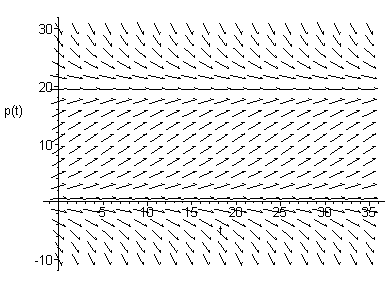 We get an approx. graph for a solution by starting at an initial point and following the arrows.
Euler’s Method
Here’s how it works.
We can also accomplish this by explicitly computing the values at these points.
We start with a point on our solution. . .
. . . and a fixed small step size Dt.
. . . then we project a small distance along the tangent line to compute the next point, . . .
Dt
. . . and repeat!
Projecting Along a Little Arrow
Dy
Dt
Projecting Along a Little Arrow
slope
Dy = slope Dt
= f (t0,y0) Dt
Dt
Projecting Along a Little Arrow
slope
= (t0 +Dt , y0+ Dy)
= (t0 +Dt , y0+f (t0,y0) Dt)
Dt
Projecting Along a Little Arrow
= (told +Dt , yold+ Dy)
= (told +Dt , y0+ f (told , yold) Dt)
Summarizing Euler’s Method
You need a differential equation of the form                    ,
an initial condition (t0,y0),
A smaller step size will lead to more accuracy, but will also take more computations.
and a fixed step size Dt.
tnew   = told  + Dt
ynew = y0+ f (told , yold) Dt
For instance, if 

and (1,1) lies on the graph of y, then 1000 steps of length .01 yield the following graph of the function y.
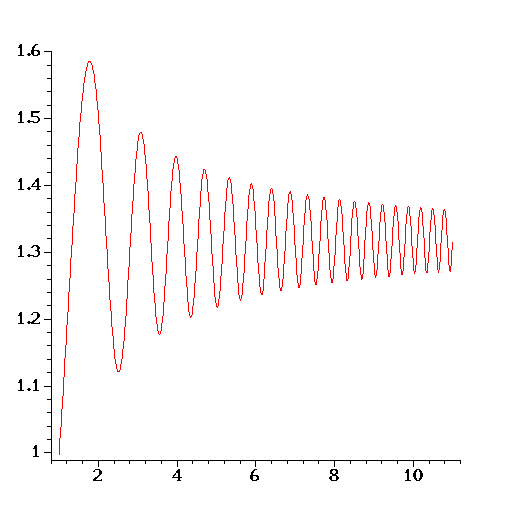 This graph is the anti-derivative of sin(t 2);  a function which has no elementary formula!
Exercise
Start with the differential equation                    , the initial 

condition                       ,  and a step size of  Dt = 0.5.
Compute the next two (Euler) points on the graph of the
solution function.
Exercise
Start with the differential equation                    , the initial 

condition                       ,  and a step size of Dt = 0.5.